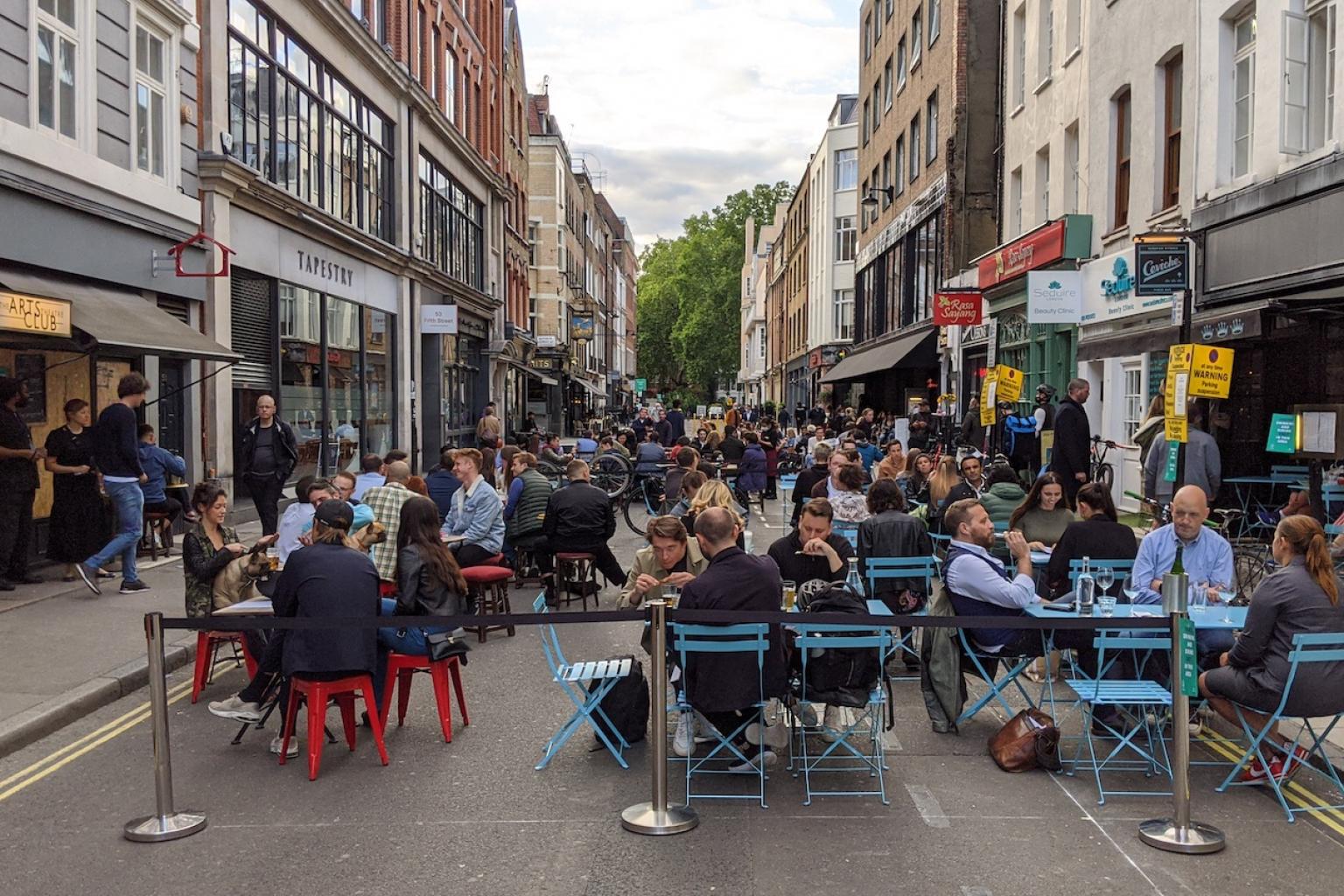 POWERED BY
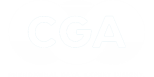 UKH, BBPA, BII, TOURISM ALLIANCE & ALVA
VAT MEMBERS SURVEY6.9.21 – 17.9.21
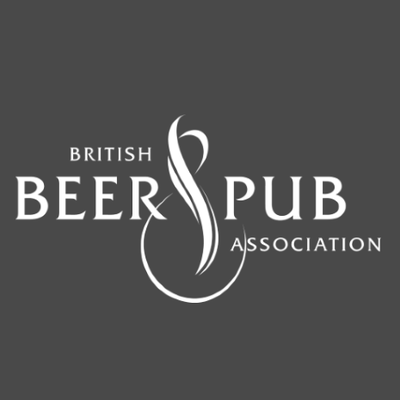 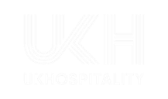 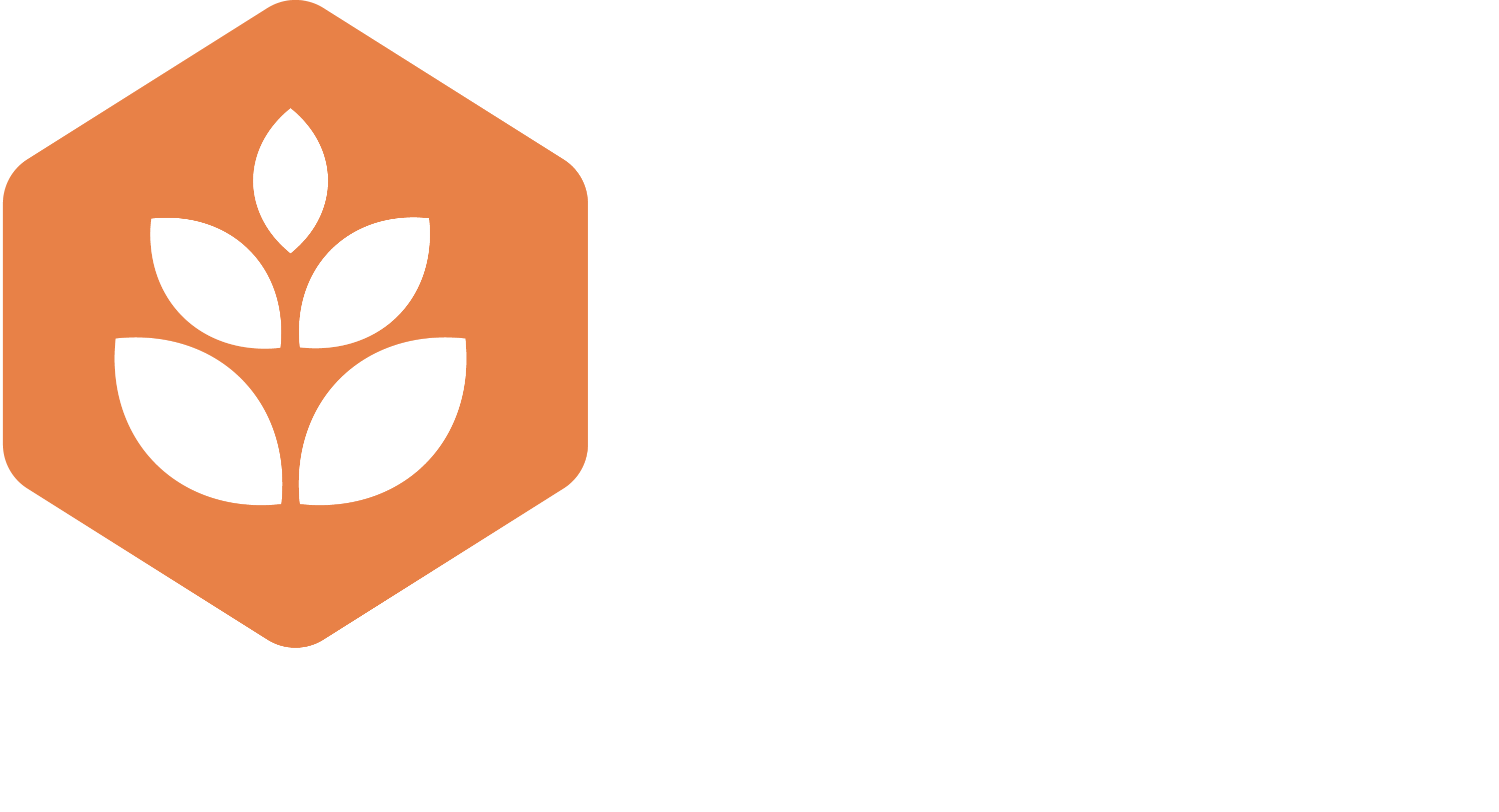 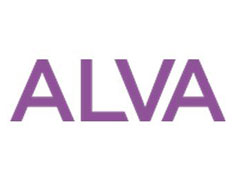 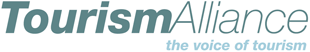 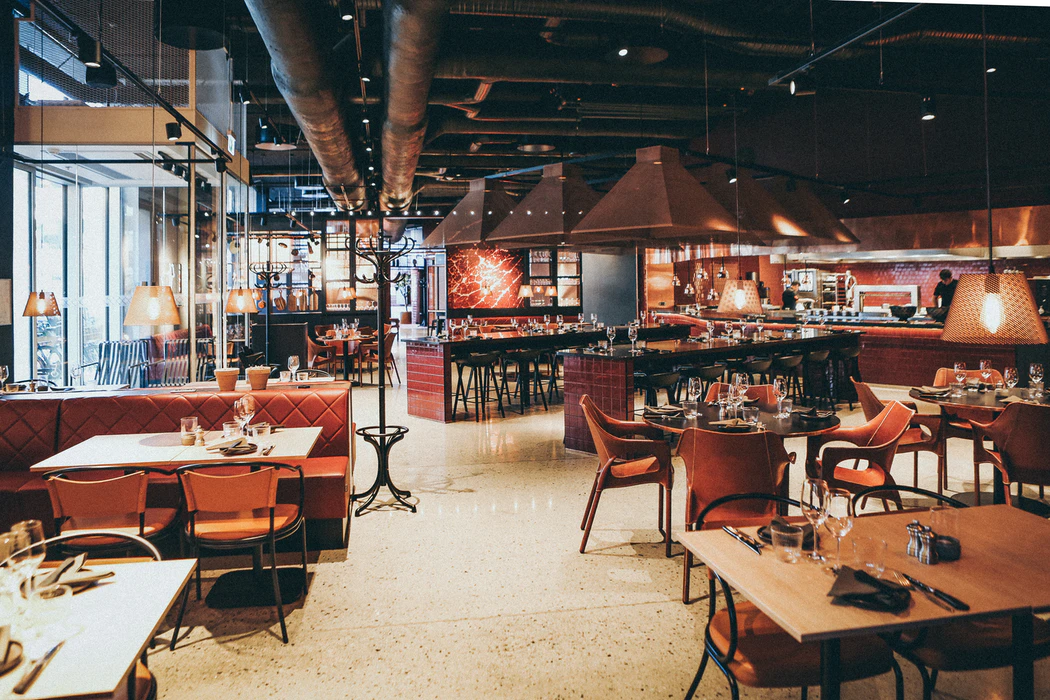 POWERED BY
METHODOLOGY AND SAMPLE…
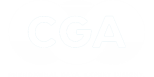 Results collected between 6.9.21 – 17.9.21
Business type
Trade association membership
Overall responses:
815
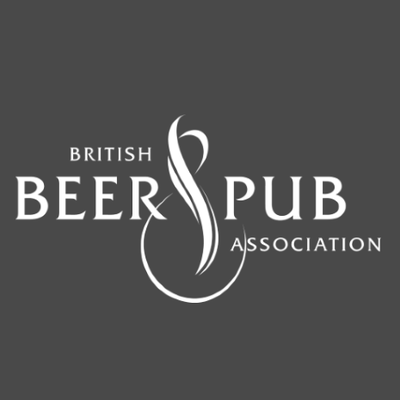 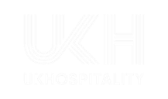 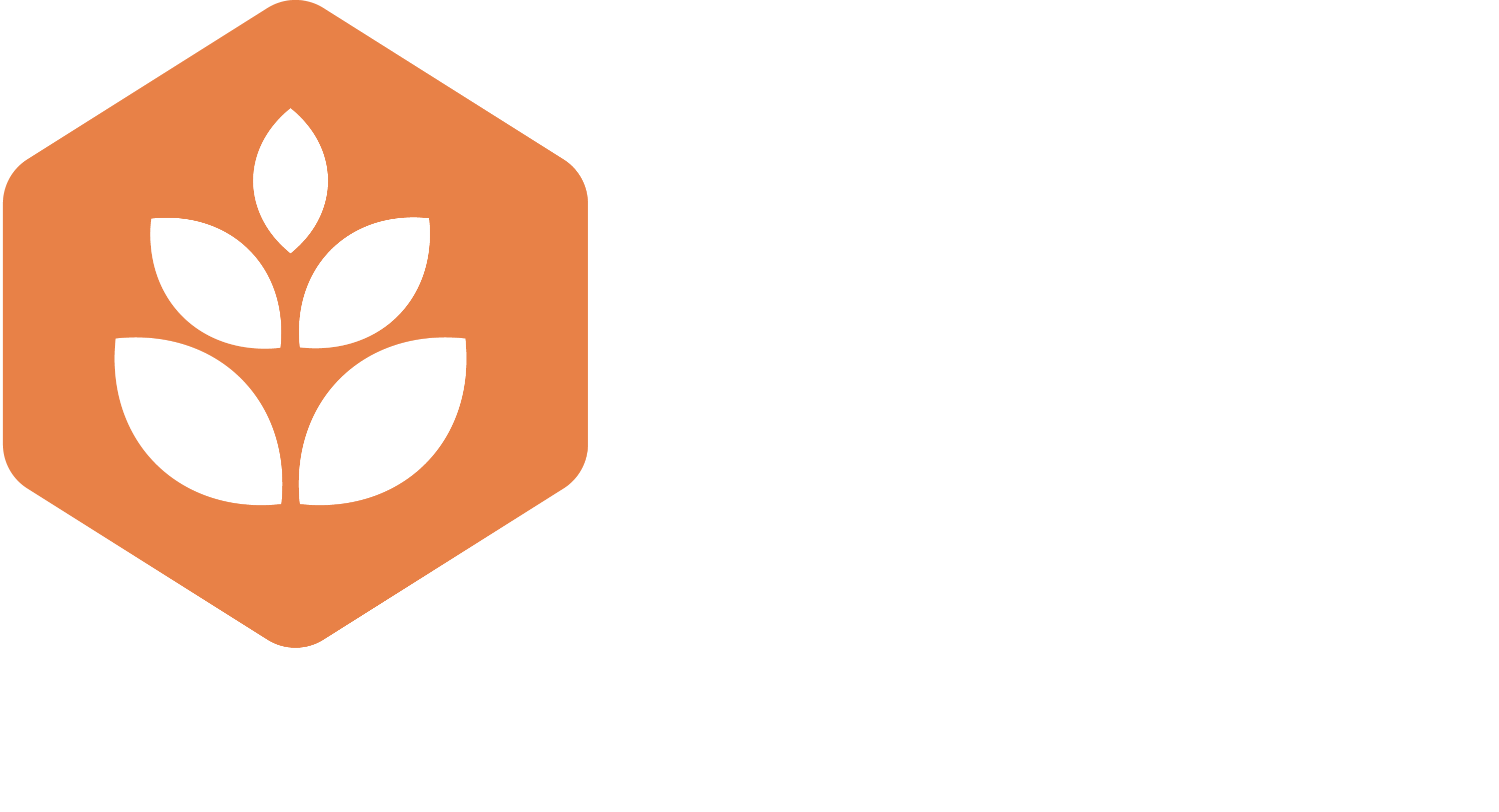 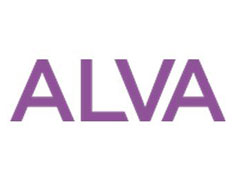 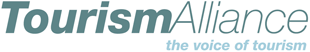 [2]
[Speaker Notes: Tourism Alliance includes BH & HPA]
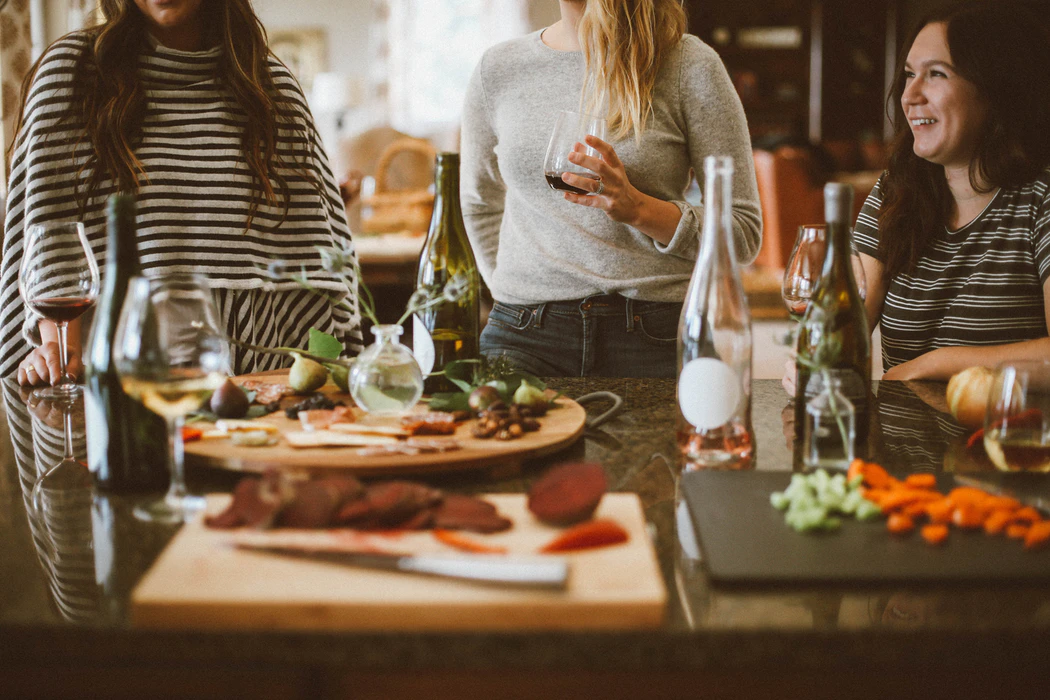 POWERED BY
UKH, BBPA, BII, TOURISM ALLIANCE & ALVA VAT MEMBER SURVEY SEPTEMBER 2021
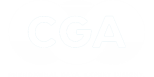 3 in 4
Businesses state the reduced VAT rate 
of 12.5% will be important or crucial
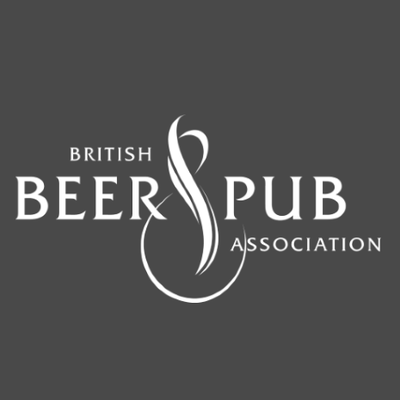 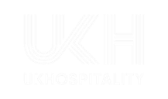 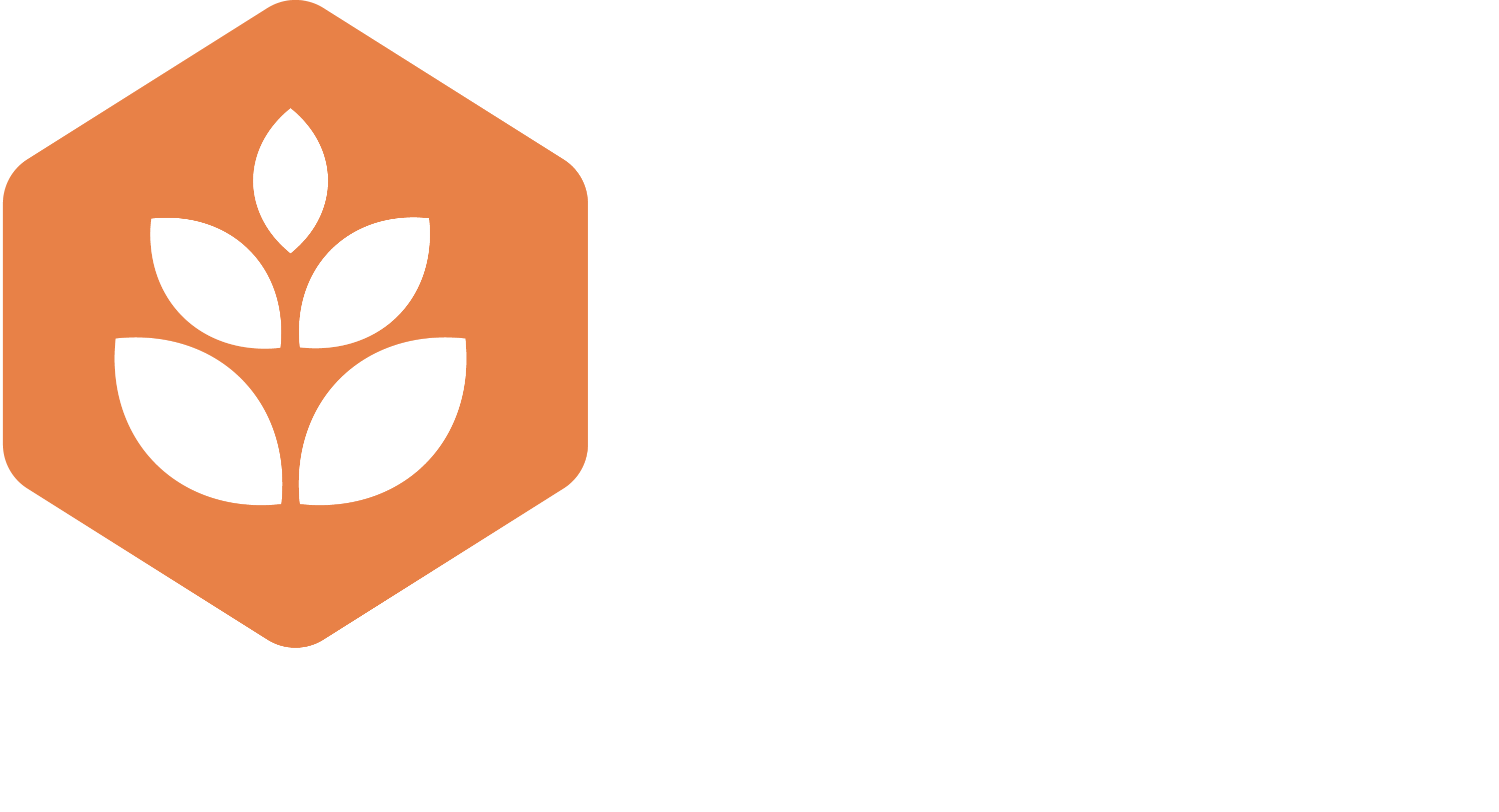 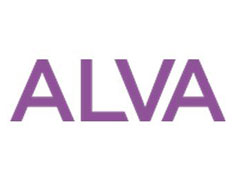 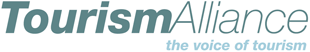 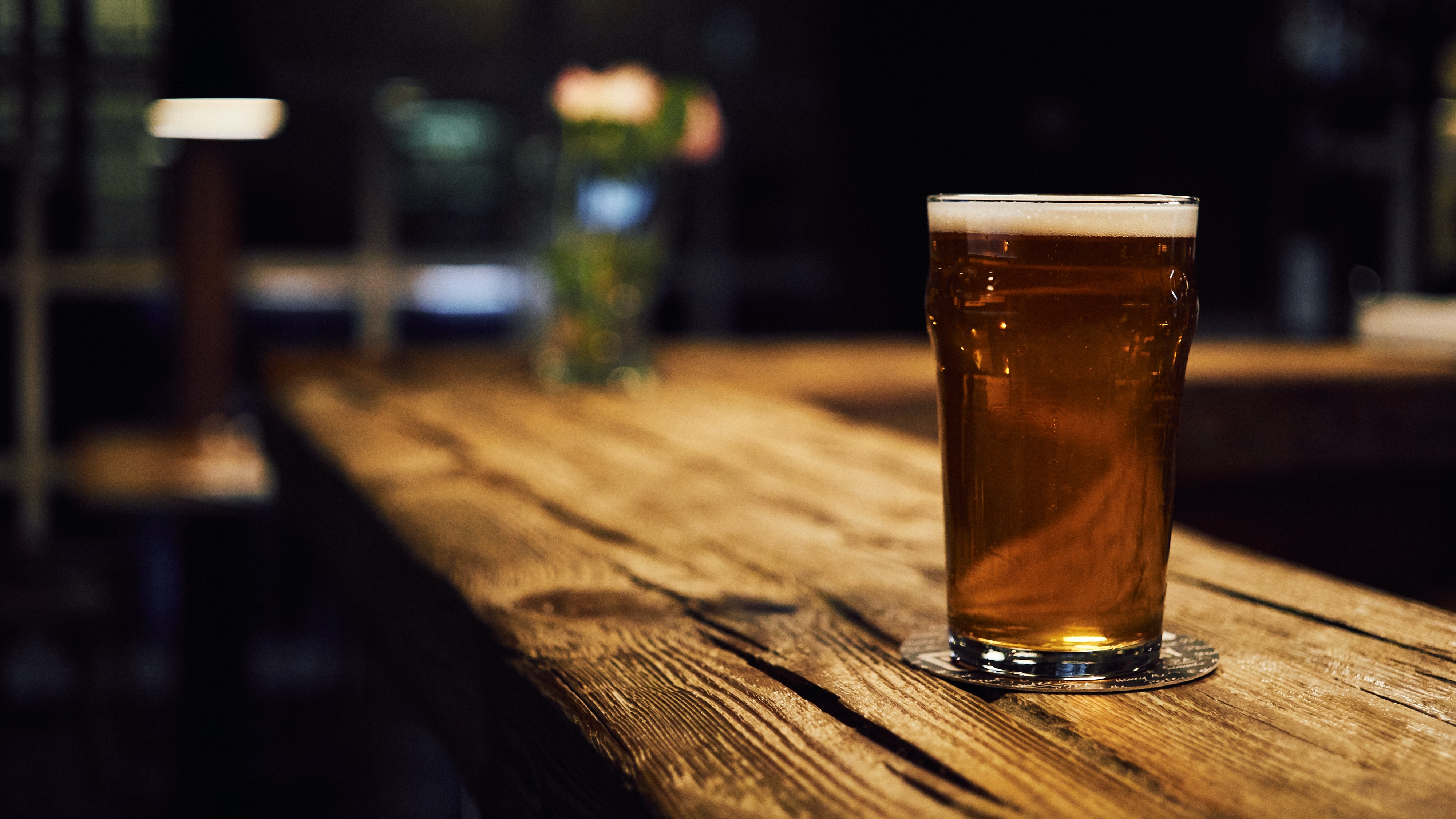 POWERED BY
UKH, BBPA, BII, TOURISM ALLIANCE & ALVA VAT MEMBER SURVEY SEPTEMBER 2021
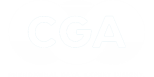 The reduced rate of VAT will be highly important to businesses, with 3 in 4 (77%) stating it is important or crucial
How important for your business is the reduced rate of VAT rate at 12.5% from 1st October to 31st March 2022 (compared to the full rate of 20%)?
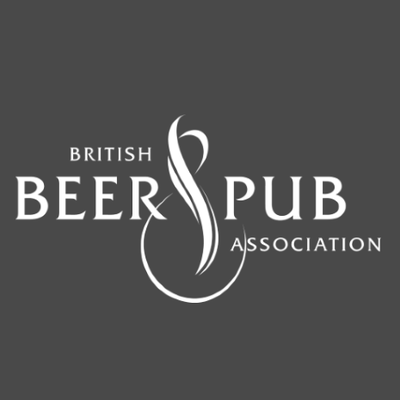 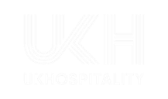 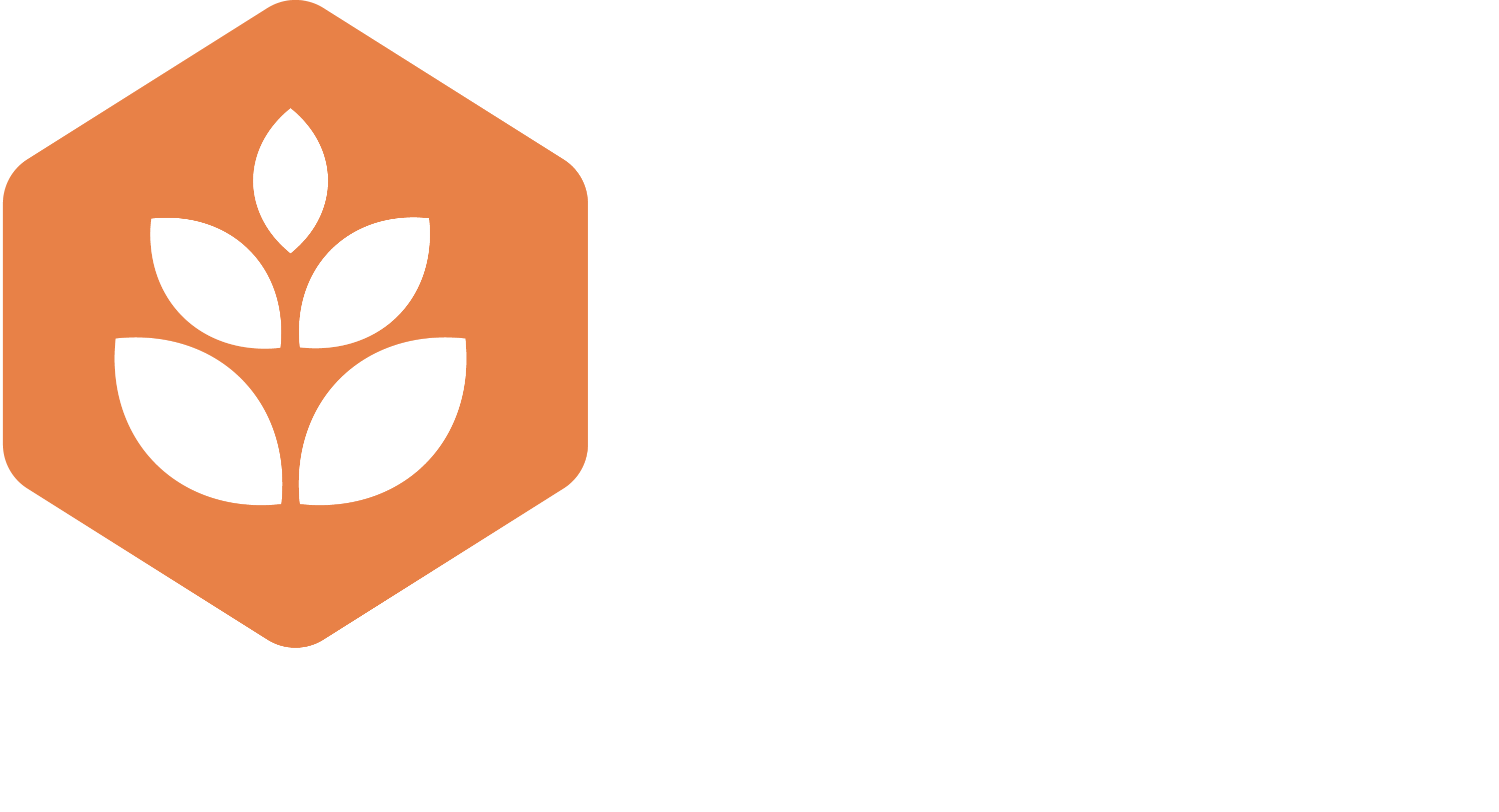 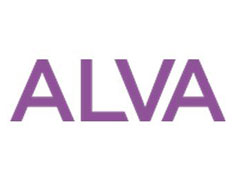 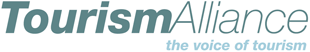 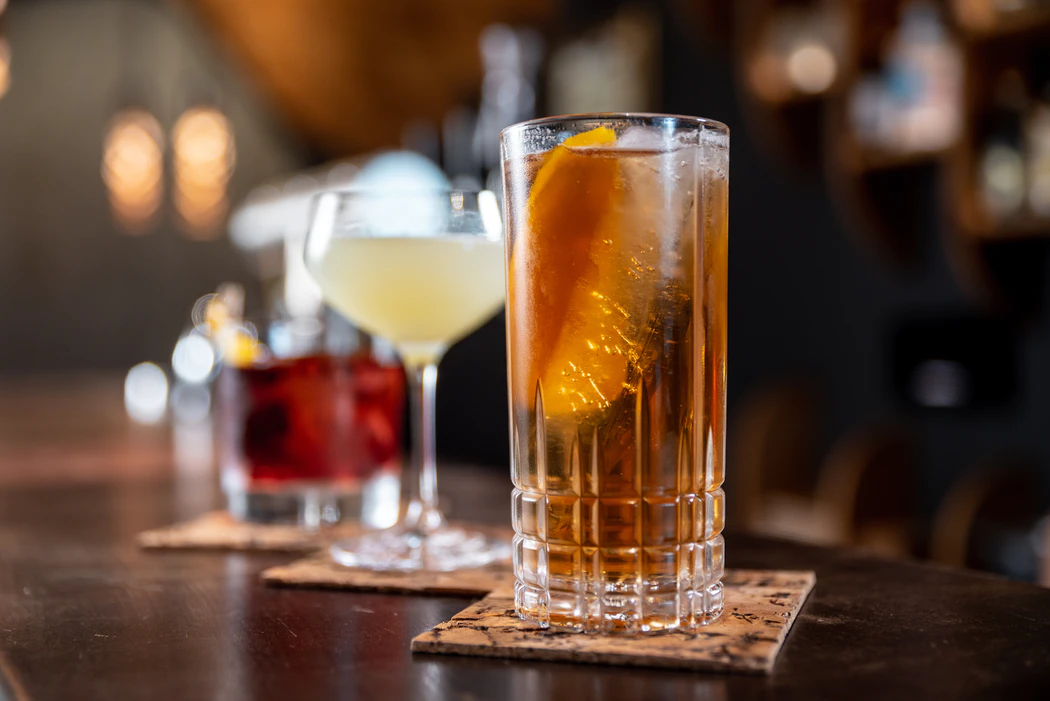 POWERED BY
UKH, BBPA, BII, TOURISM ALLIANCE & ALVA VAT MEMBER SURVEY SEPTEMBER 2021
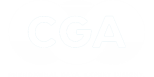 Businesses will use the reduced VAT rate for an array of purposes, including investing in their businesses and remaining Covid-secure
In terms of the 12.5% rate that will be in effect from 1st October 2021 to 31st March 2022, for what purposes will your business use this reduced rate? Please select all that apply
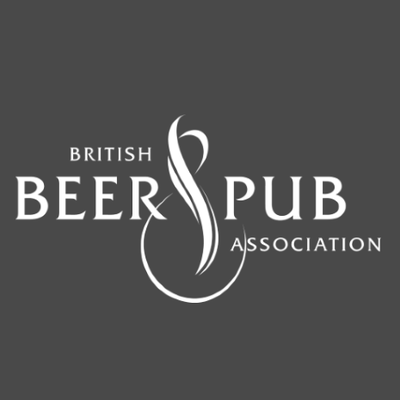 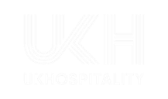 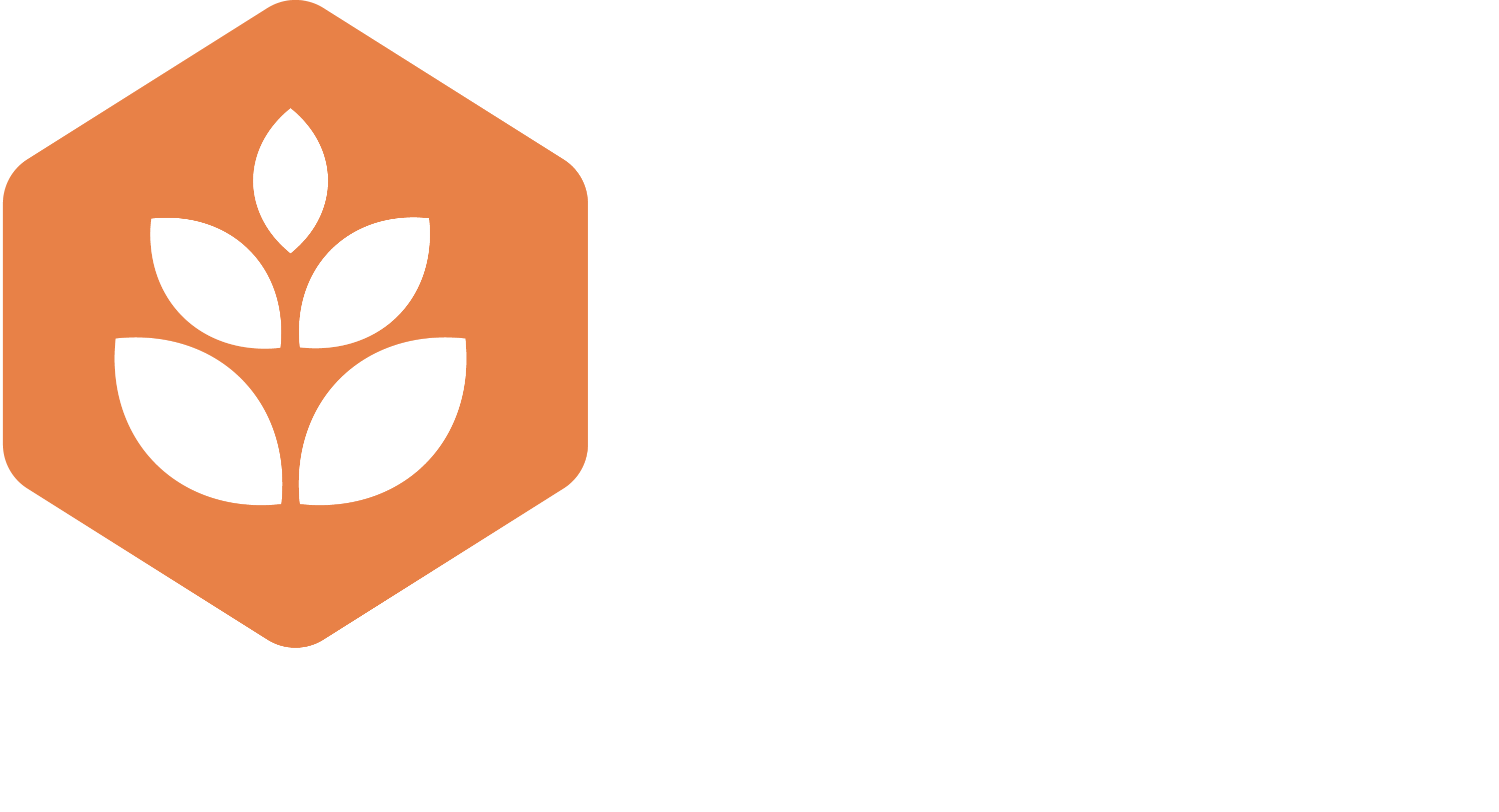 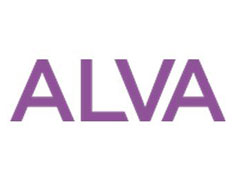 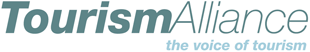 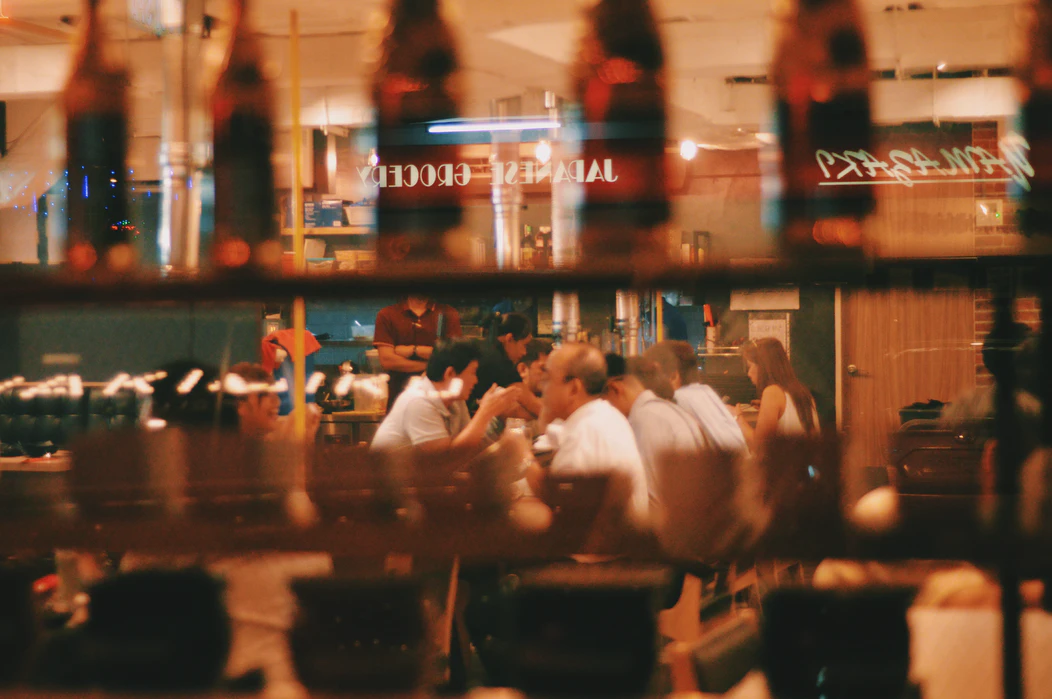 POWERED BY
UKH, BBPA, BII, TOURISM ALLIANCE & ALVA VAT MEMBER SURVEY SEPTEMBER 2021
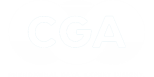 If a 12.5% VAT rate were to continue to apply beyond April 2022…..
7 in 10
Would use the saved money to continue to 
invest in their businesses
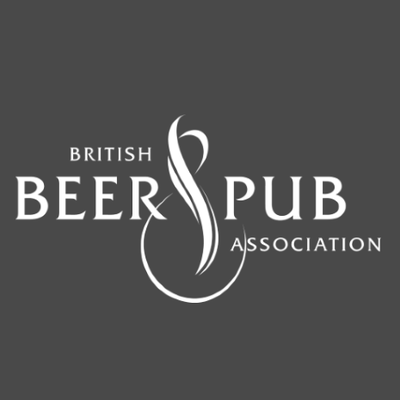 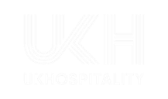 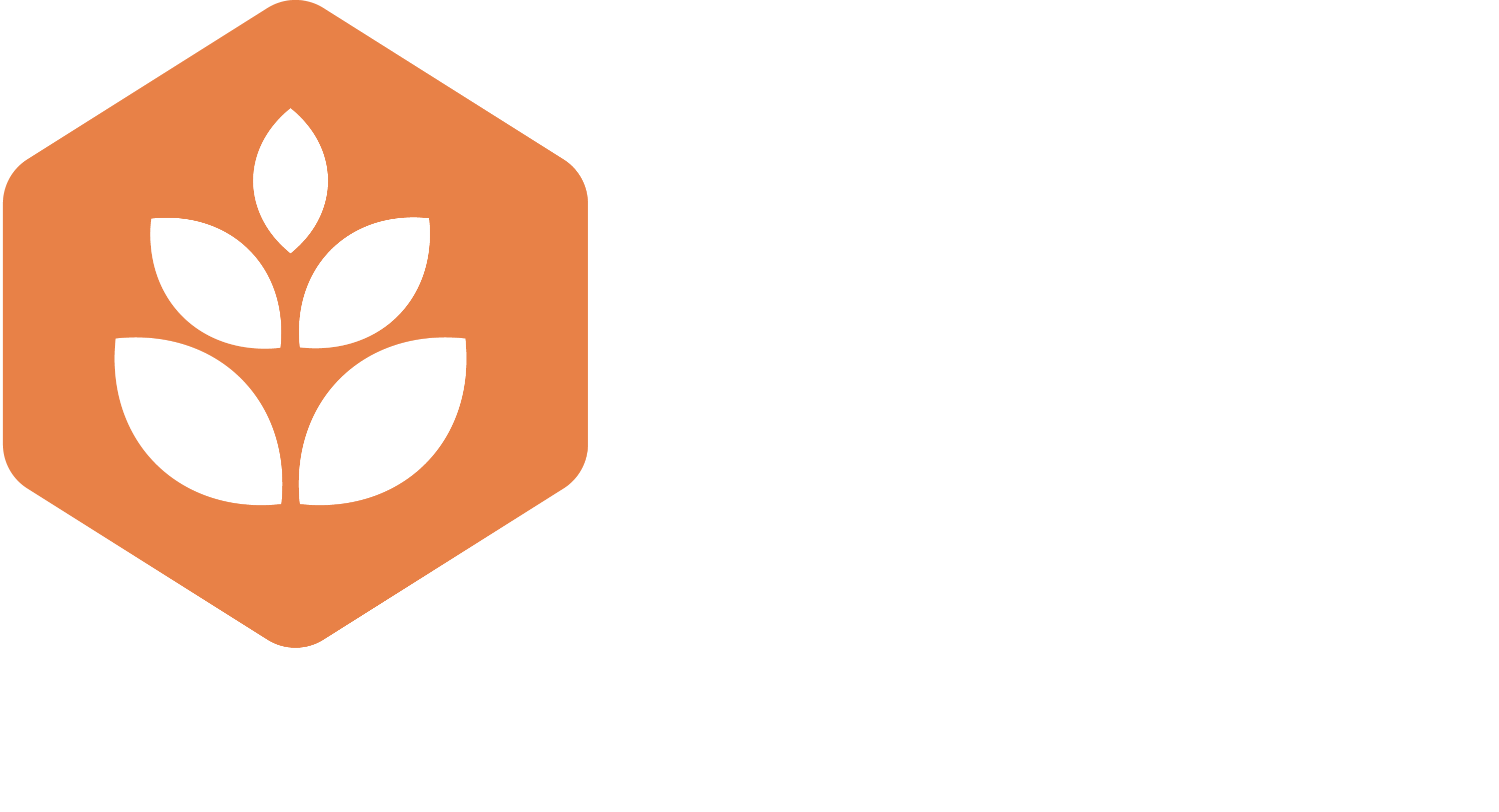 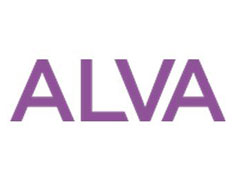 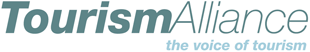 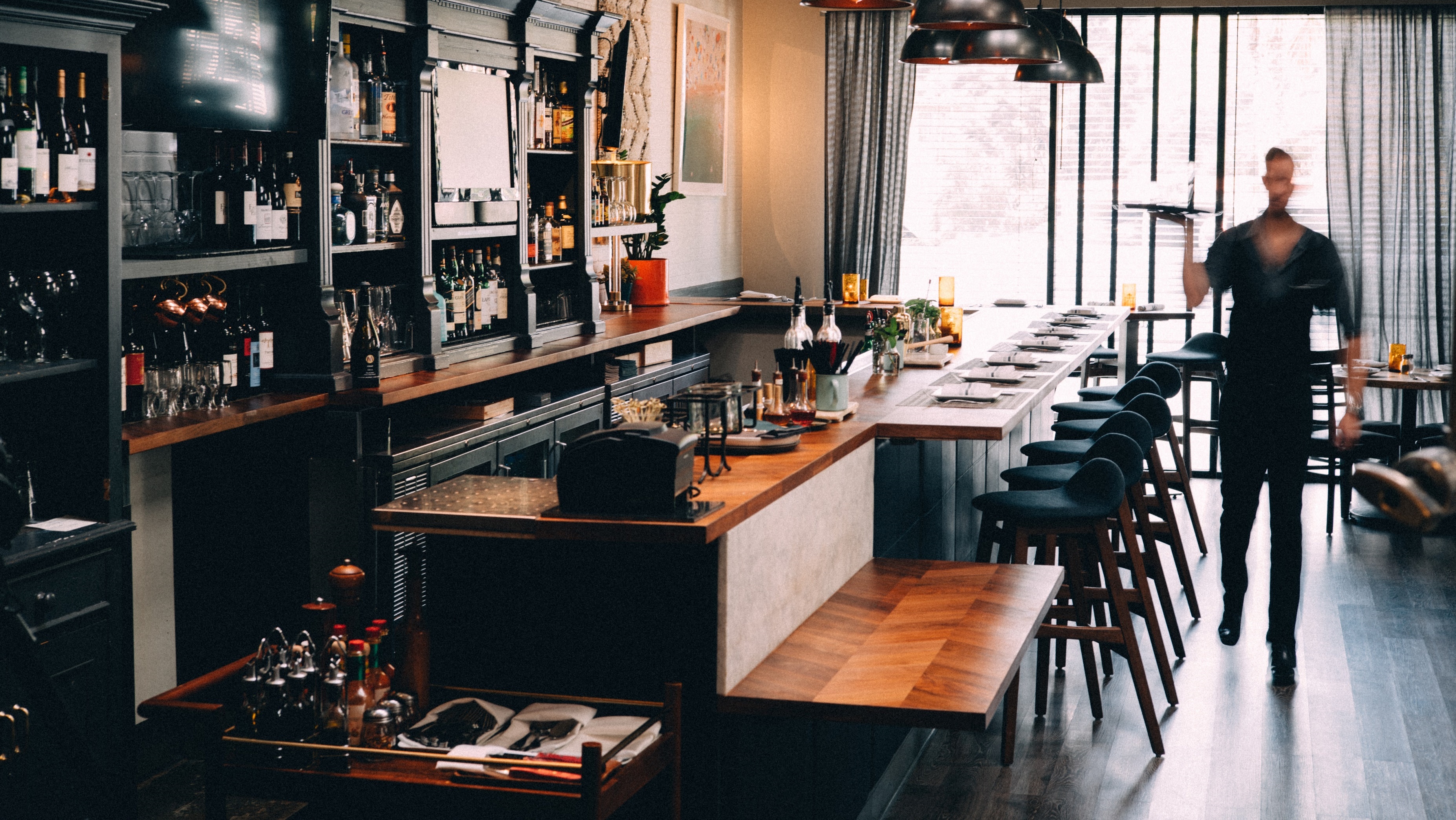 POWERED BY
UKH, BBPA, BII, TOURISM ALLIANCE & ALVA VAT MEMBER SURVEY SEPTEMBER 2021
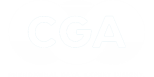 Similarly, reduced rates beyond April 2020 would allow continued investment, covid-secure venues and paying of wages to staff
If a 12.5% VAT rate were to continue to apply beyond April 2022, for what purposes will your business use this reduced rate? Please select all that apply
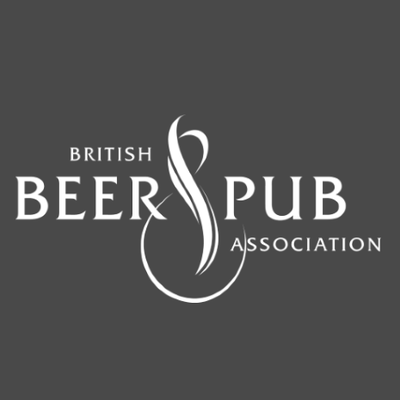 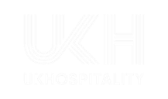 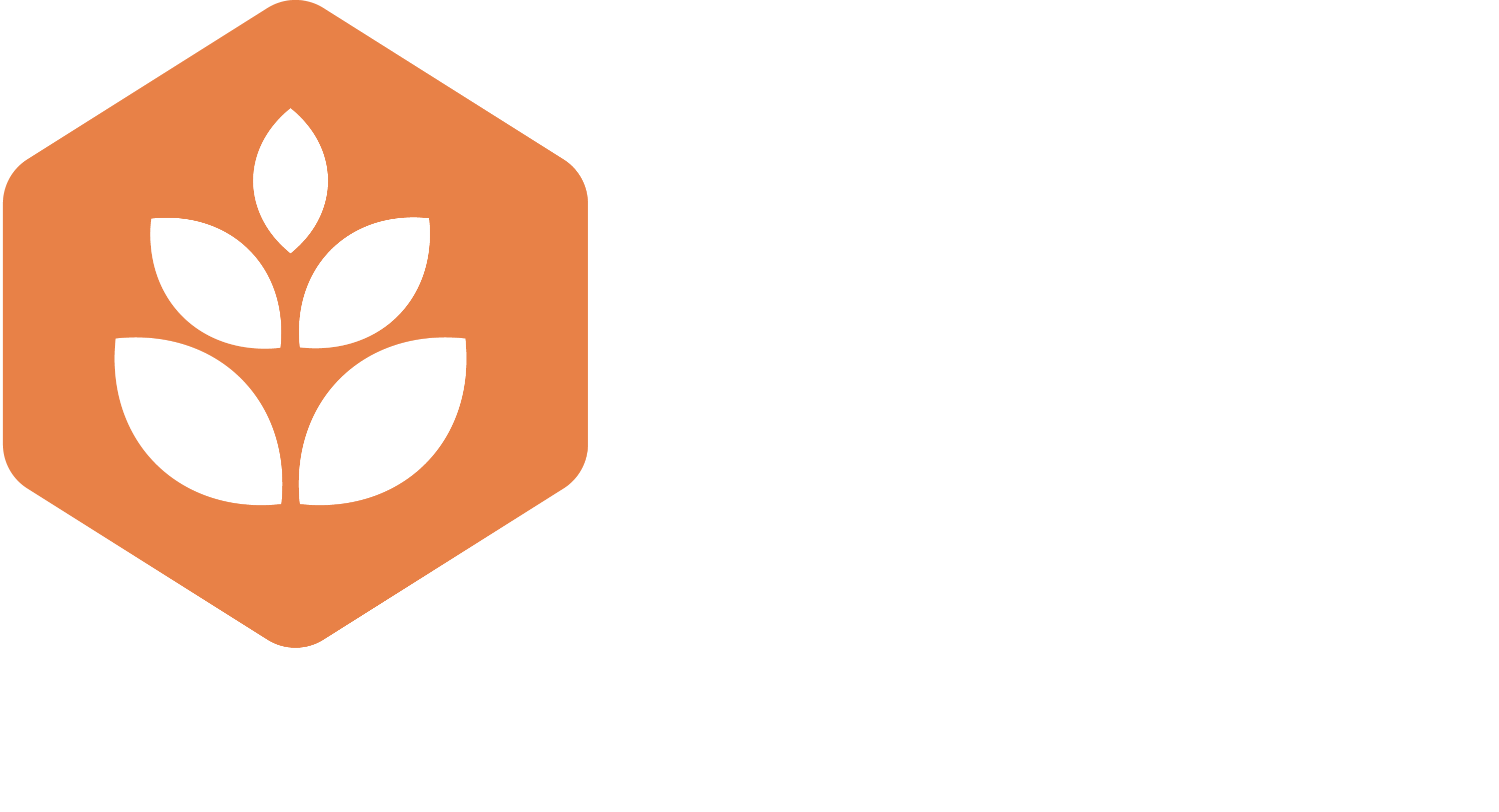 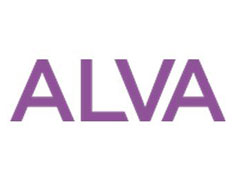 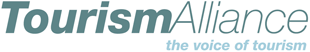 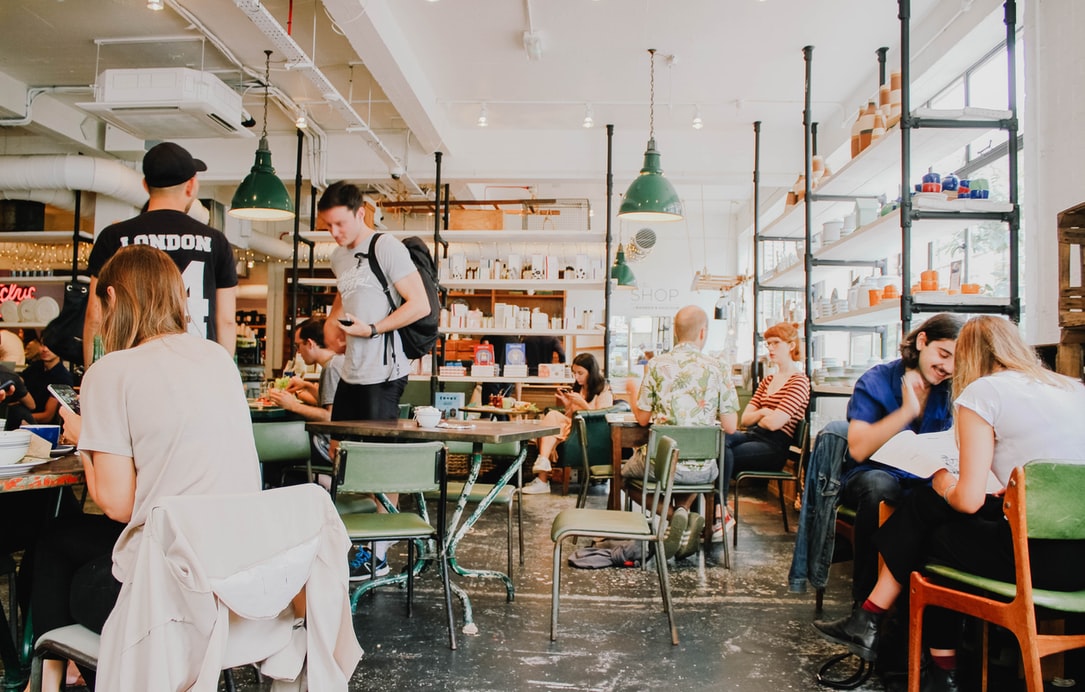 POWERED BY
UKH, BBPA, BII, TOURISM ALLIANCE & ALVA VAT MEMBER SURVEY SEPTEMBER 2021
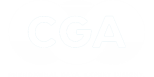 If VAT is put back to 20% in April 2022…
4 in 10
Say it will likely lead to cutbacks and job losses
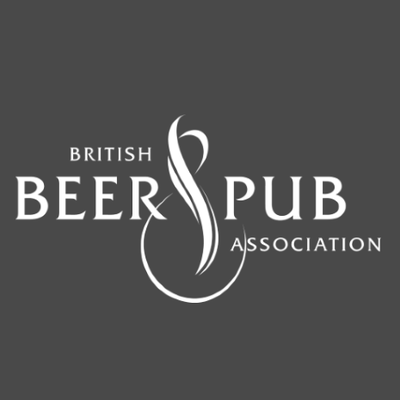 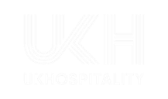 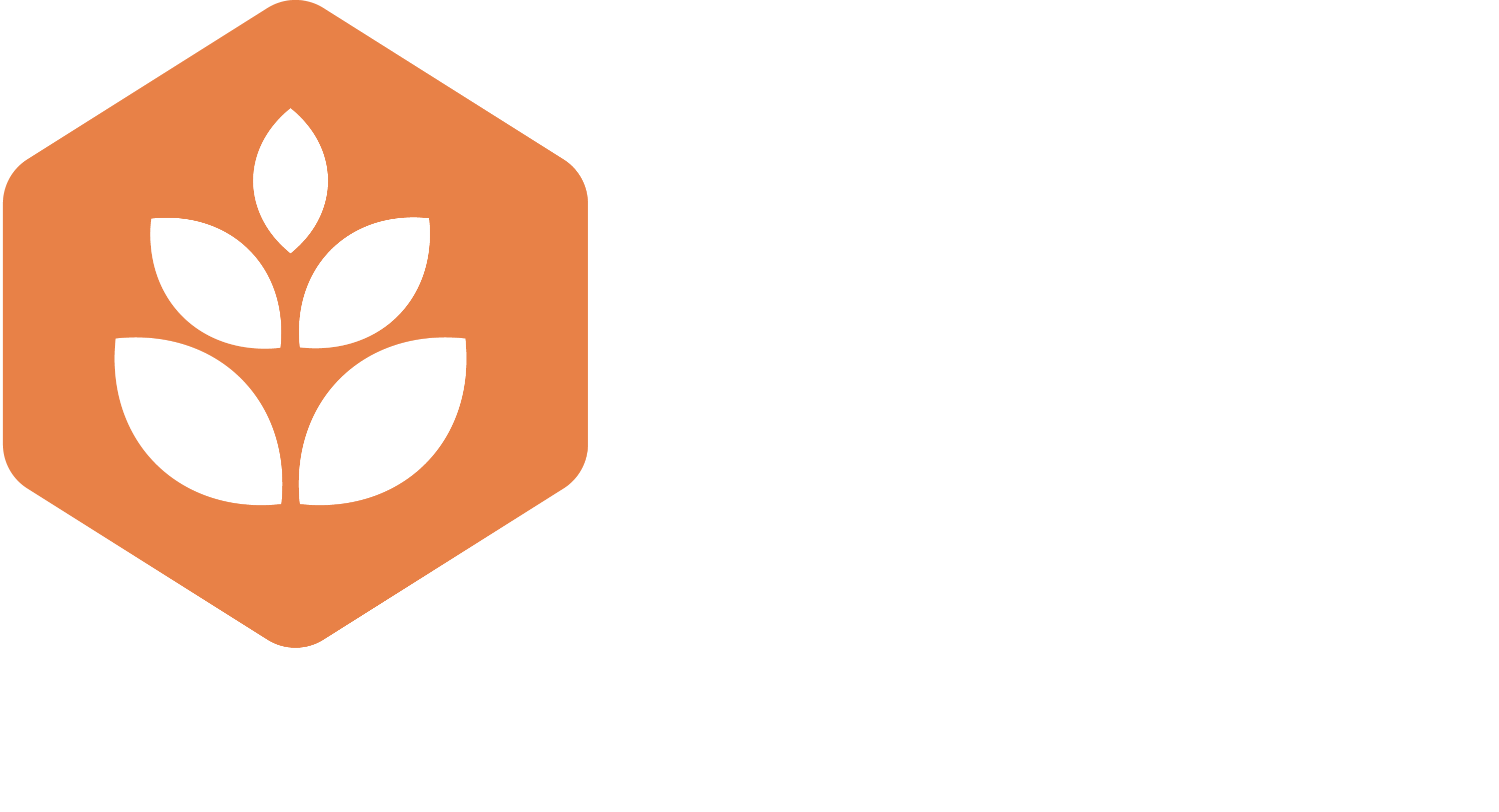 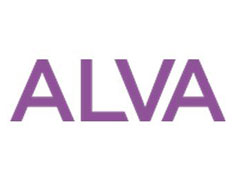 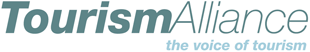 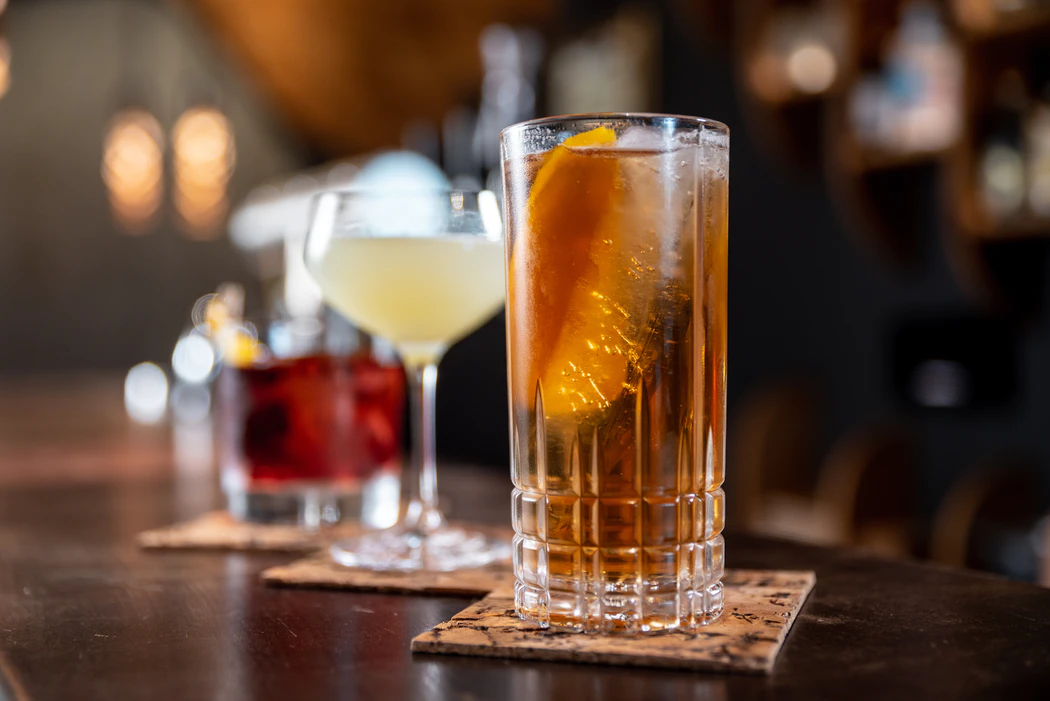 POWERED BY
UKH, BBPA, BII, TOURISM ALLIANCE & ALVA VAT MEMBER SURVEY SEPTEMBER 2021
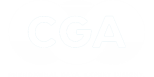 Reverting the VAT level back to 20% in April 2020 could have serious consequences for businesses, with 4 in 10 saying it would likely lead to cutbacks and job losses
What will be the likely effect on your business if VAT is put back to 20% in April 2022?
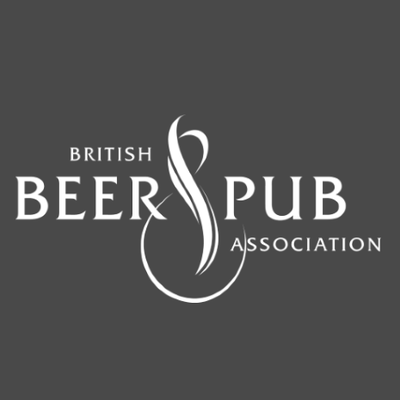 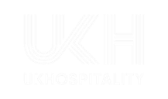 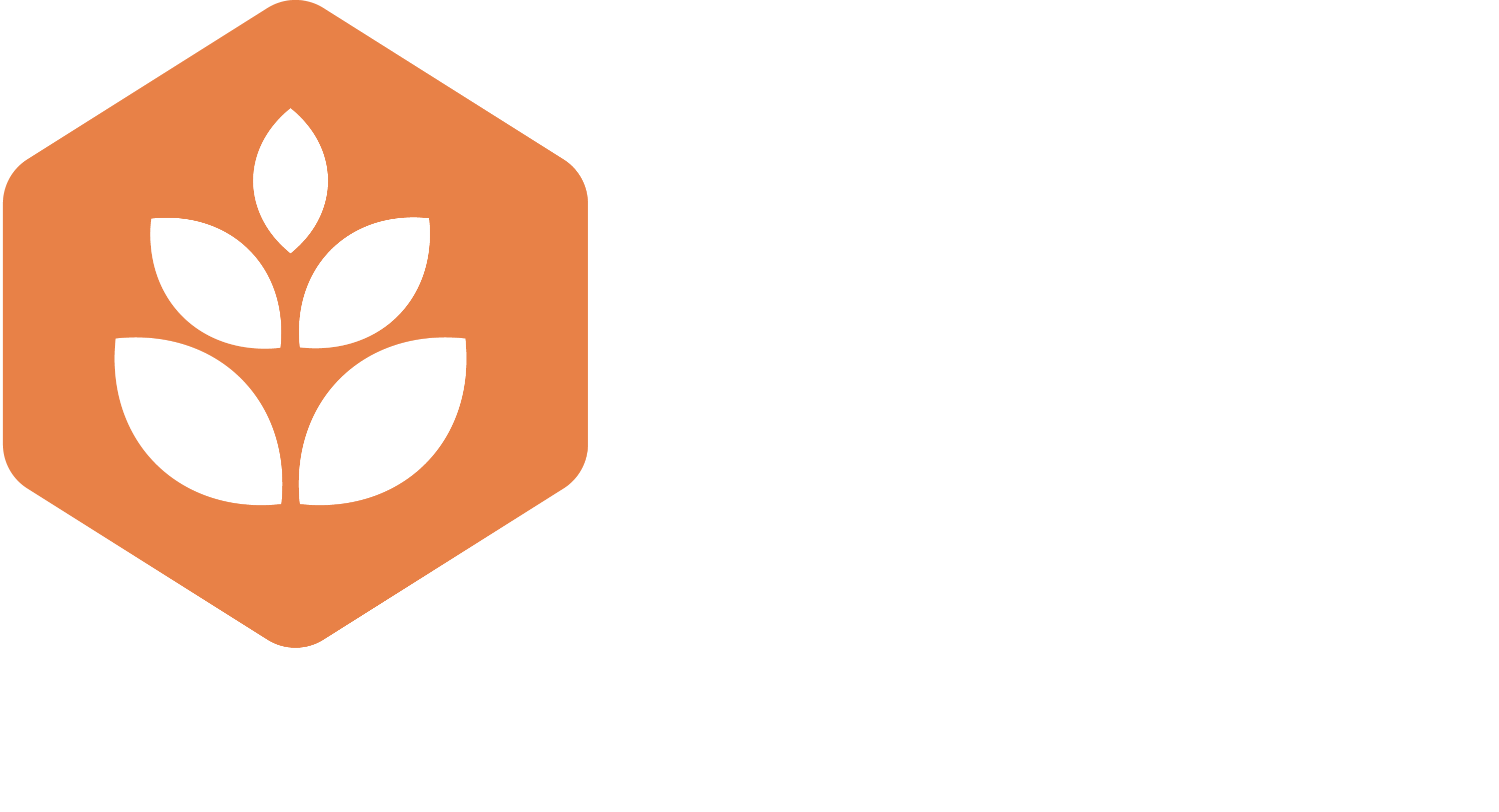 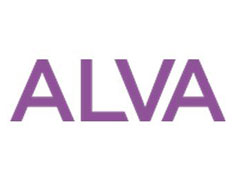 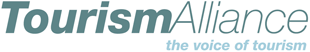 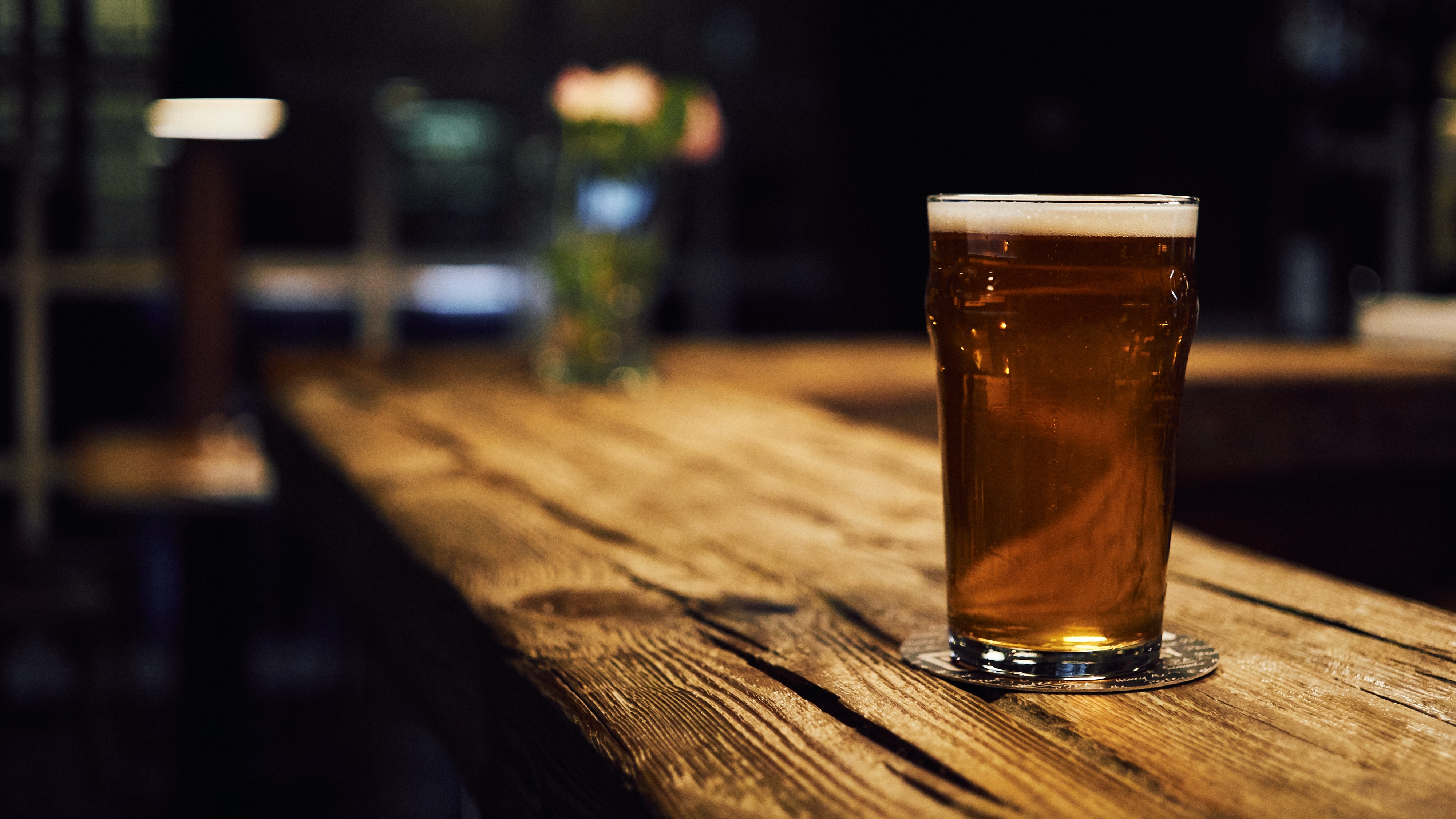 POWERED BY
UKH, BBPA, BII, TOURISM ALLIANCE & ALVA VAT MEMBER SURVEY SEPTEMBER 2021
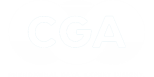 If VAT on tourism and hospitality were to remain at 12.5% indefinitely, it would increase turnover by an average of 8.8%
If it were to be announced that VAT on tourism and hospitality were to remain at 12.5% indefinitely, what impact do you think this would have on your turnover compared to a VAT rate of 20%?
+8.8%
Average estimate of increased business turnover
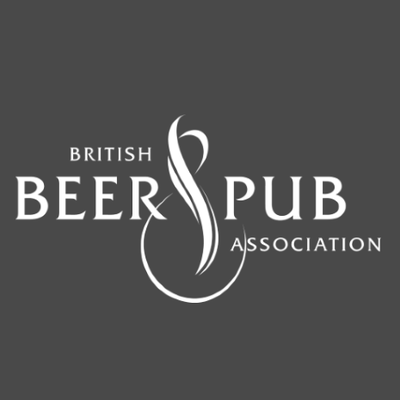 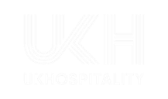 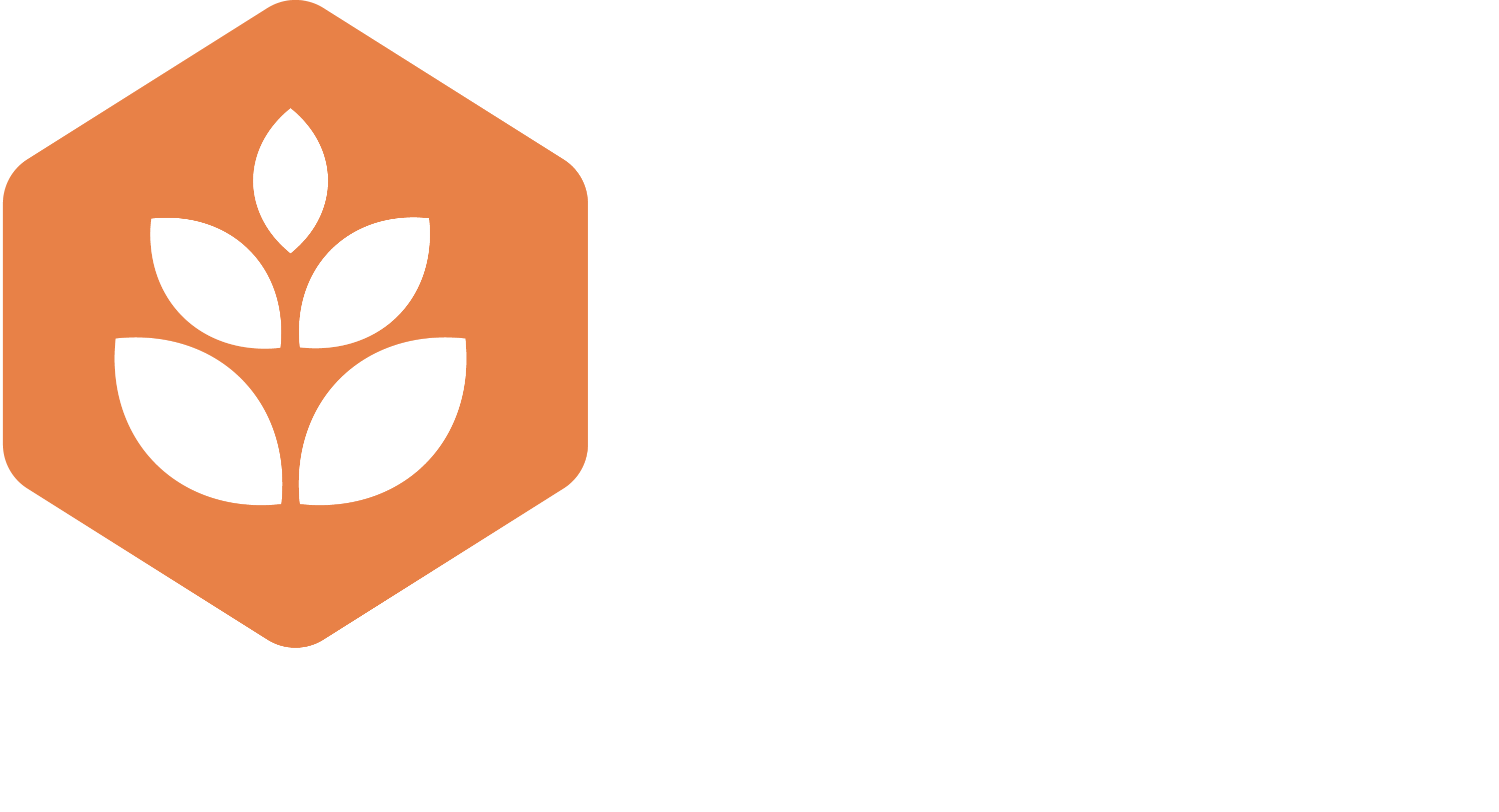 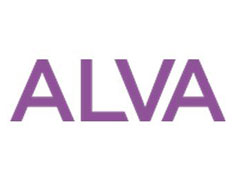 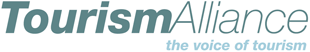 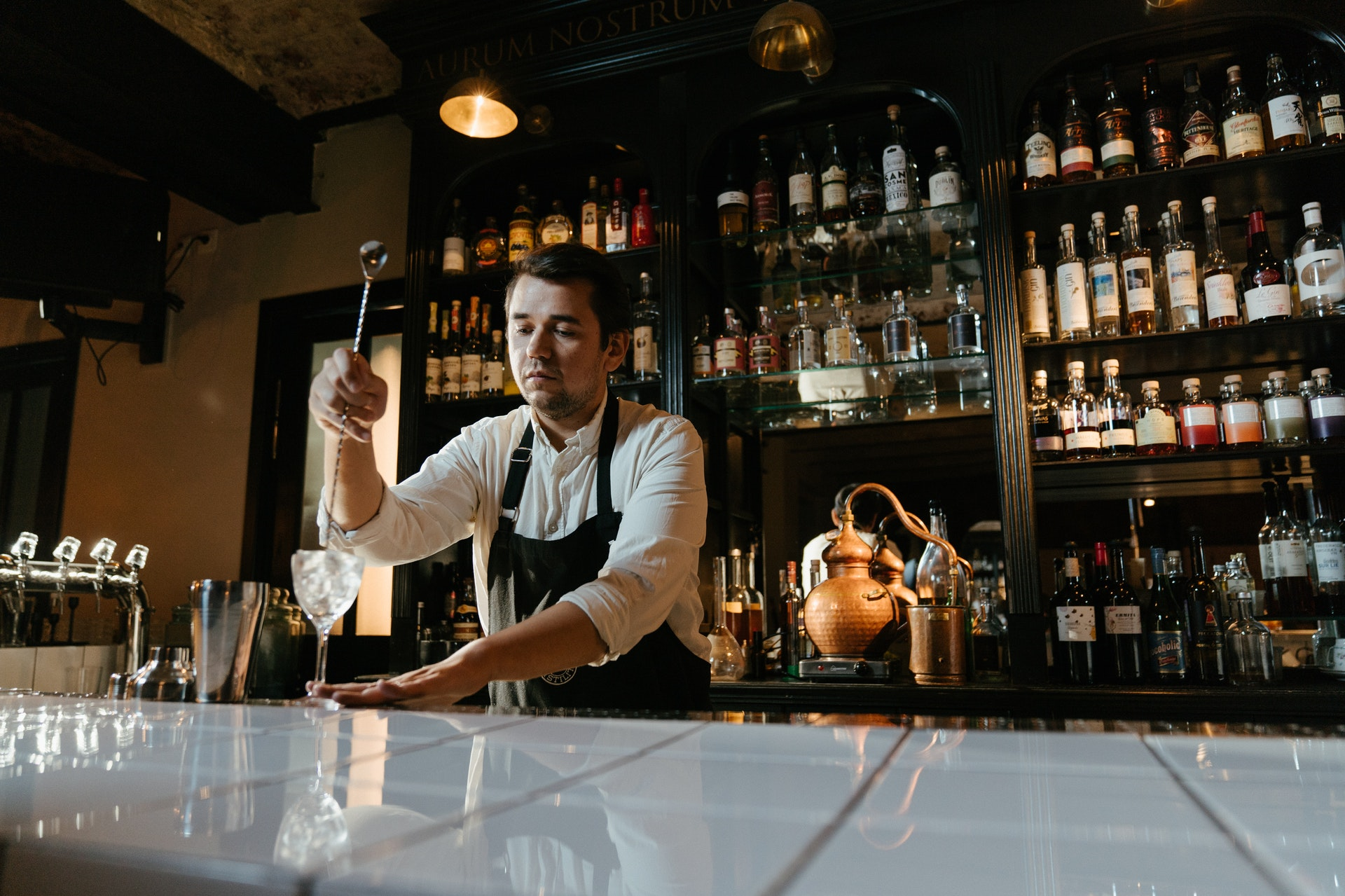 POWERED BY
UKH, BBPA, BII, TOURISM ALLIANCE & ALVA VAT MEMBER SURVEY SEPTEMBER 2021
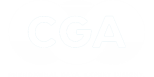 Whereas if VAT on tourism and hospitality were to remain at 12.5% indefinitely, it would increase business investment by an average of 12.0%
If it were to be announced that VAT on tourism and hospitality were to remain at 12.5% indefinitely, how would this influence your attitude to investment in your business compared to a VAT rate of 20%?
+12.0%
Average estimate of increased business investment
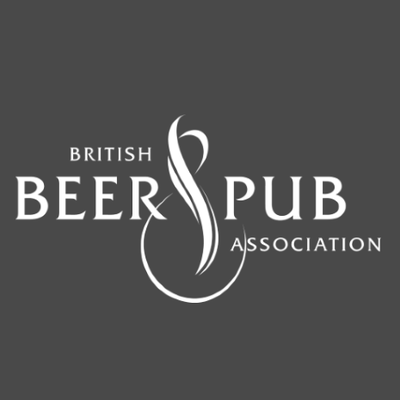 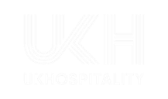 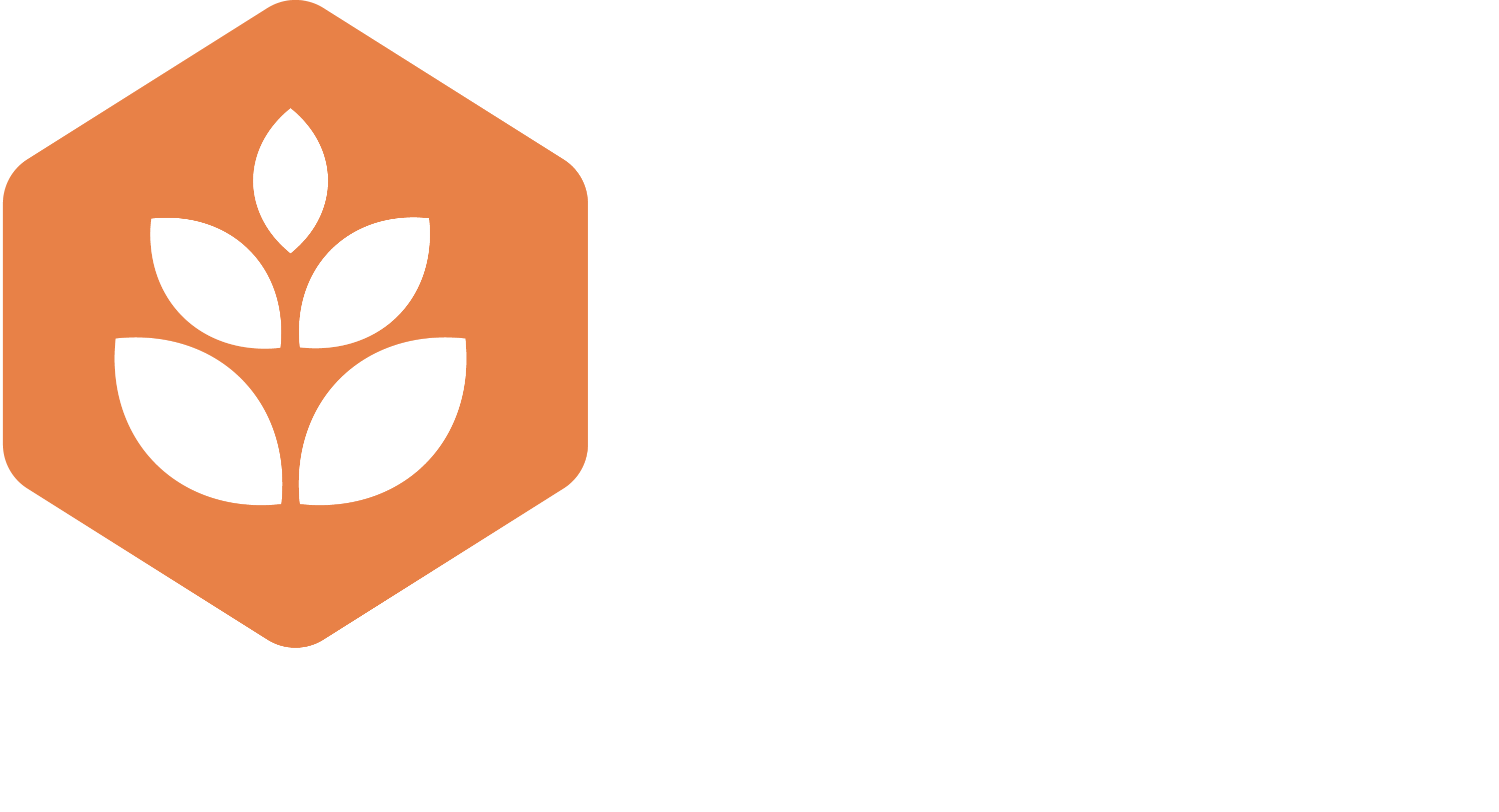 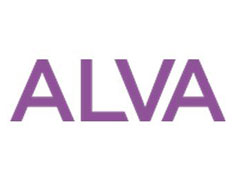 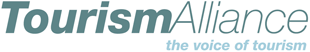 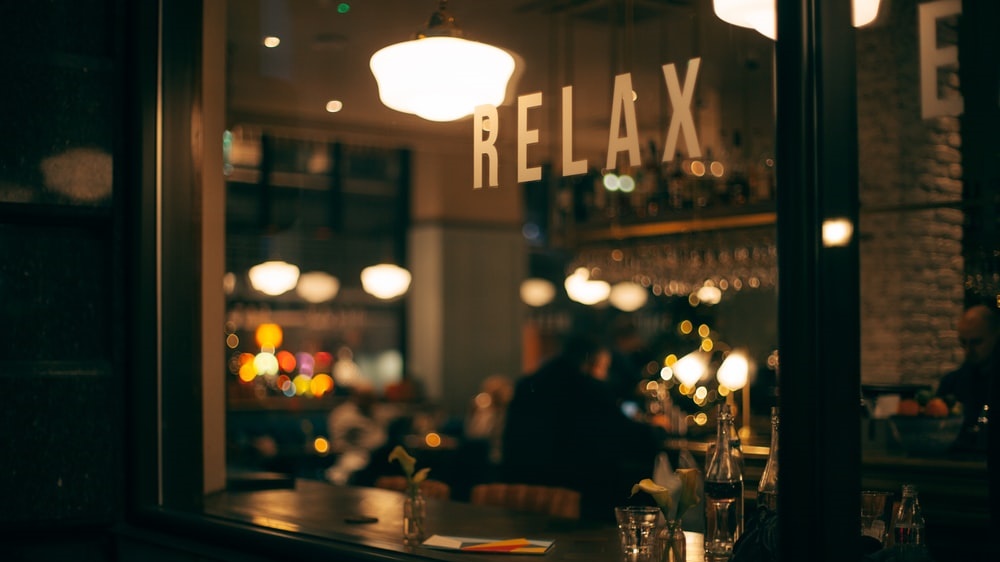 POWERED BY
UKH, BBPA, BII, TOURISM ALLIANCE & ALVA VAT MEMBER SURVEY SEPTEMBER 2021
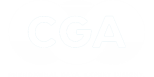 Summary
The reduced rate of VAT at 12.5% will be highly important to businesses, with 3 in 4 (77%) stating it is important or crucial

Businesses will use the reduced VAT rate for an array of purposes, including investing in their businesses and remaining Covid-secure

Similarly, reduced rates beyond April 2020 would allow continued investment, covid-secure venues and paying of wages to staff

Reverting the VAT level back to 20% in April 2020 could have serious consequences for businesses, with 4 in 10 saying it would likely lead to cutbacks and job losses 

If VAT on tourism and hospitality were to remain at 12.5% indefinitely, it would increase turnover by an average of 8.8% 

Whereas if VAT on tourism and hospitality were to remain at 12.5% indefinitely, it would increase business investment by an average of 12.0%
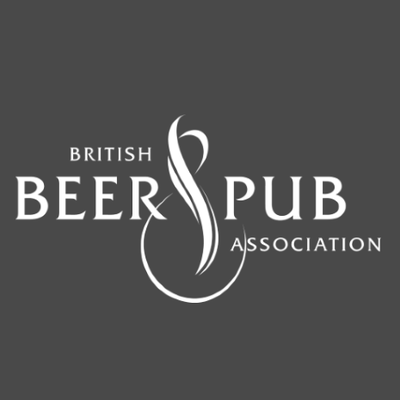 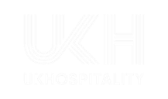 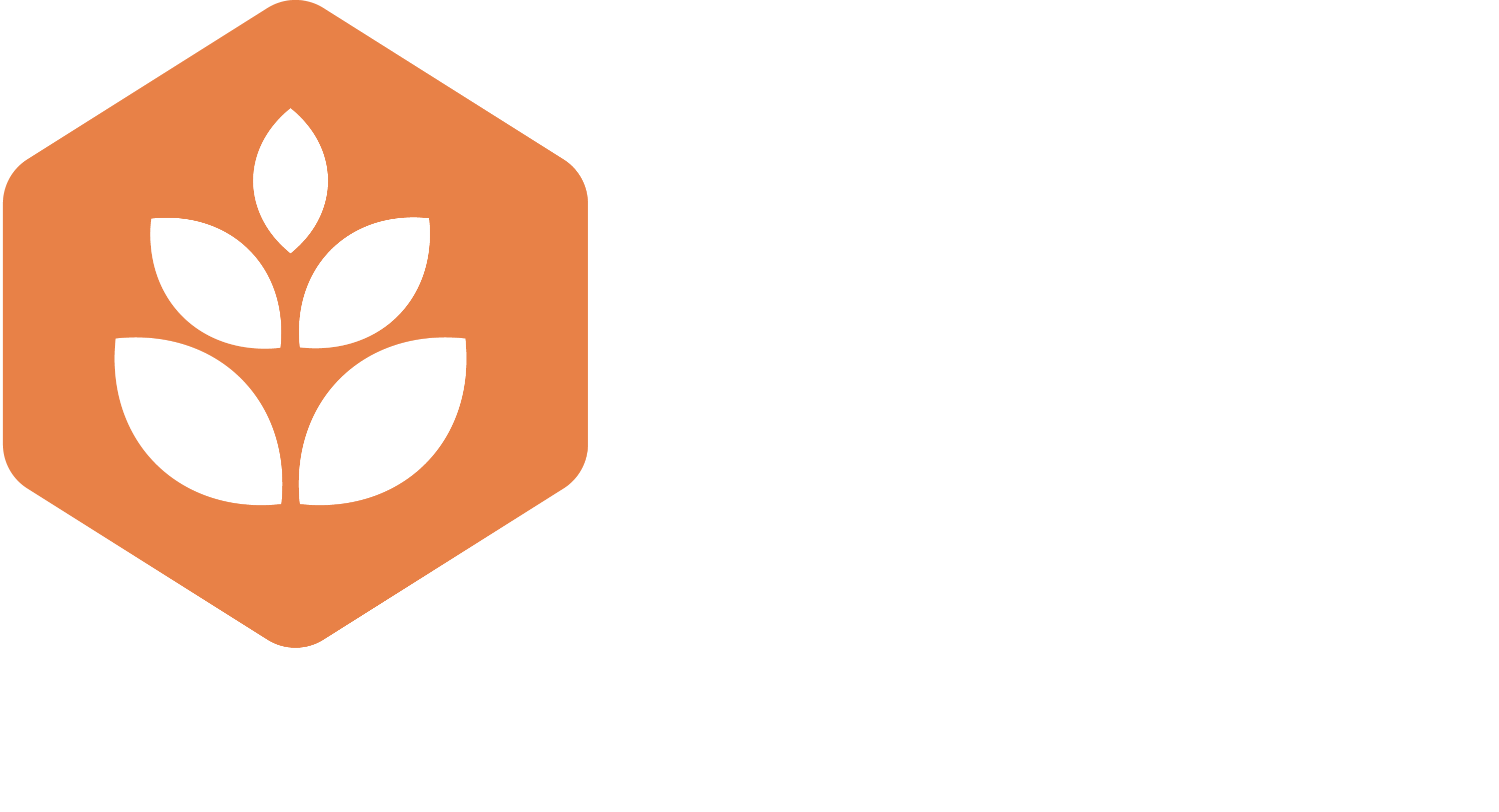 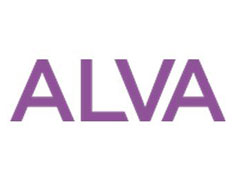 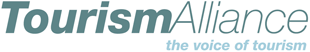